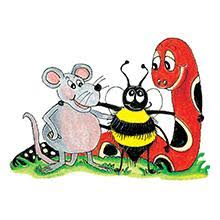 Jolly Grammar 2-22
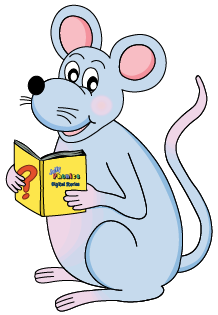 Mini Test 21
snap
snap
swam
snap
swam
loud
snap
swam
loud
cloud
snap
swam
loud
cloud
found
6. now
snap
swam
loud
cloud
found
6. now
 7. crowd
snap
swam
loud
cloud
found
6. now
 7. crowd
 8. sunflower
snap
swam
loud
cloud
found
6. now
 7. crowd
 8. sunflower
 9. seventy
snap
swam
loud
cloud
found
6. now
 7. crowd
 8. sunflower
 9. seventy
10. eighty
snap
swam
loud
cloud
found
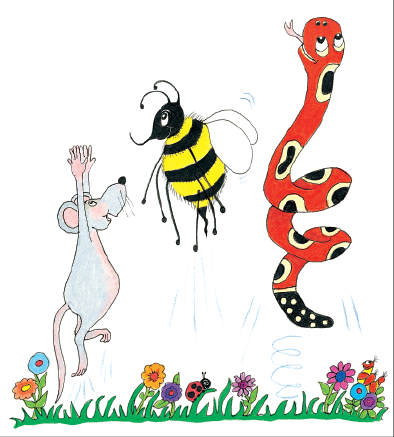 Let’s revise
Verb ‘to be’
Conjugation.
present
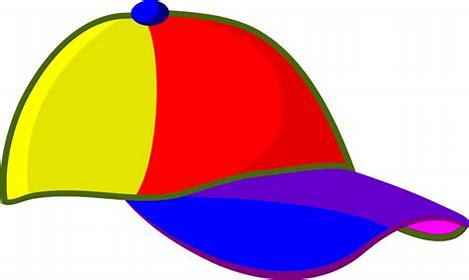 am
I
 you
 he/she/it
 we
 you
 they
present
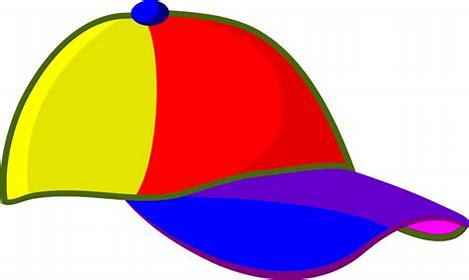 am
 are
I
 you
 he/she/it
 we
 you
 they
preset
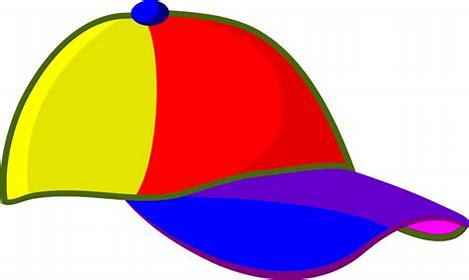 am
 are
 is
I
 you
 he/she/it
 we
 you
 they
preset
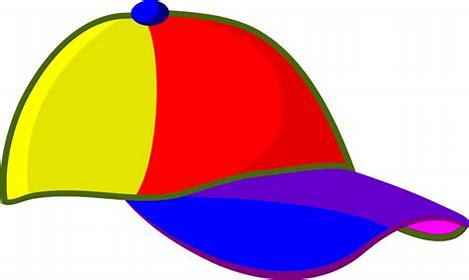 am
 are
 is
 are
I
 you
 he/she/it
 we
 you
 they
preset
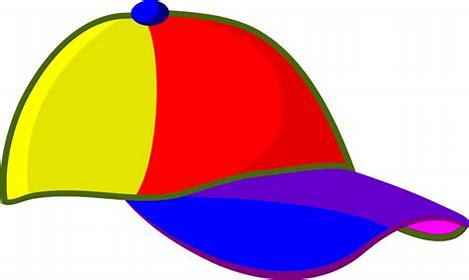 am
 are
 is
 are
 are
I
 you
 he/she/it
 we
 you
 they
preset
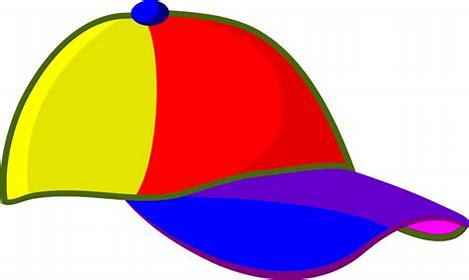 am
 are
 is
 are
 are
 are
I
 you
 he/she/it
 we
 you
 they
preset
past
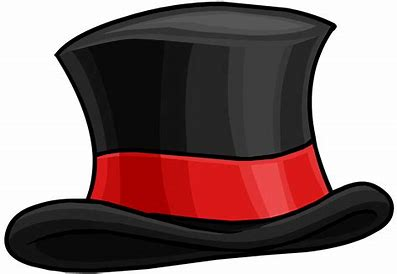 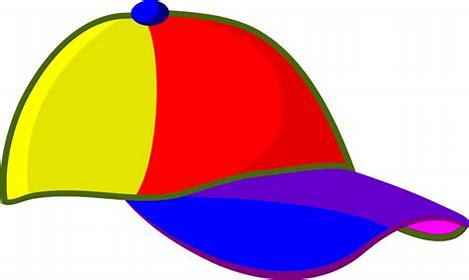 am
 are
 is
 are
 are
 are
I
 you
 he/she/it
 we
 you
 they
preset
past
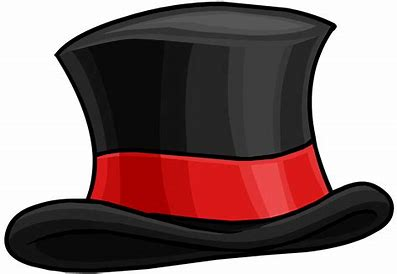 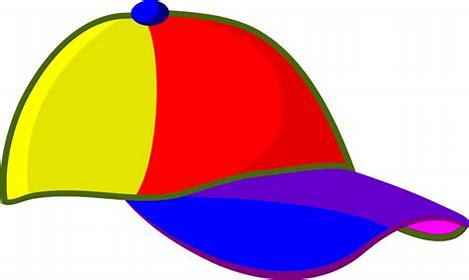 am
 are
 is
 are
 are
 are
I
 you
 he/she/it
 we
 you
 they
I
 you
 he/she/it
 we
 you
 they
preset
past
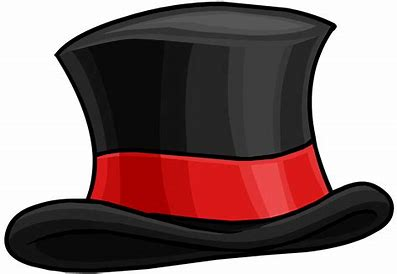 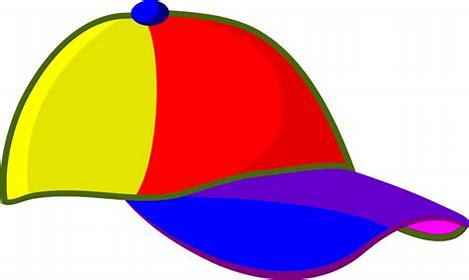 am
 are
 is
 are
 are
 are
I
 you
 he/she/it
 we
 you
 they
I
 you
 he/she/it
 we
 you
 they
was
preset
past
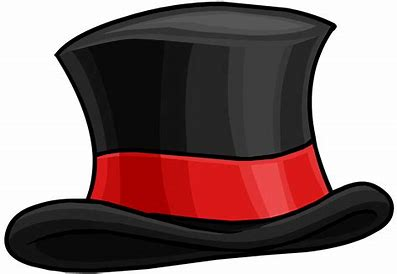 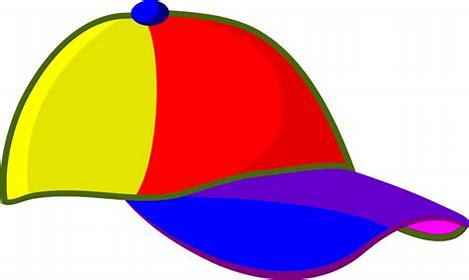 am
 are
 is
 are
 are
 are
I
 you
 he/she/it
 we
 you
 they
I
 you
 he/she/it
 we
 you
 they
was
 were
preset
past
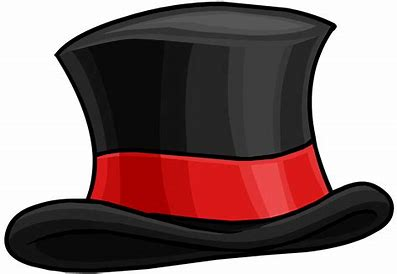 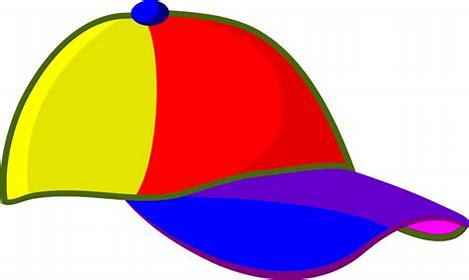 am
 are
 is
 are
 are
 are
I
 you
 he/she/it
 we
 you
 they
I
 you
 he/she/it
 we
 you
 they
was
 were
 was
preset
past
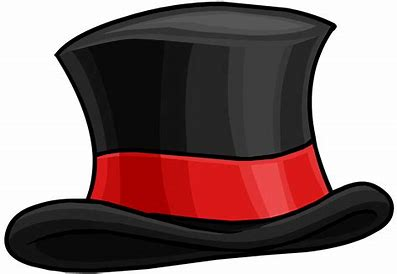 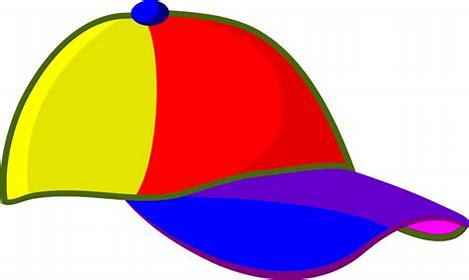 am
 are
 is
 are
 are
 are
I
 you
 he/she/it
 we
 you
 they
I
 you
 he/she/it
 we
 you
 they
was
 were
 was
 were
preset
past
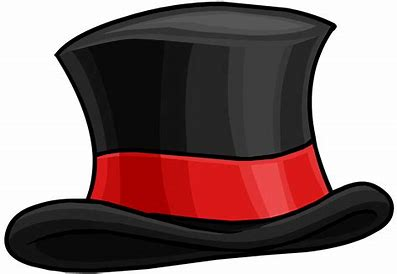 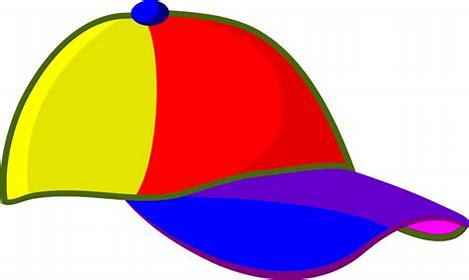 am
 are
 is
 are
 are
 are
I
 you
 he/she/it
 we
 you
 they
I
 you
 he/she/it
 we
 you
 they
was
 were
 was
 were
 were
preset
past
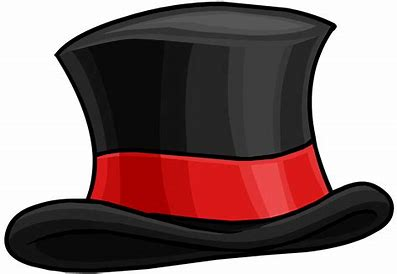 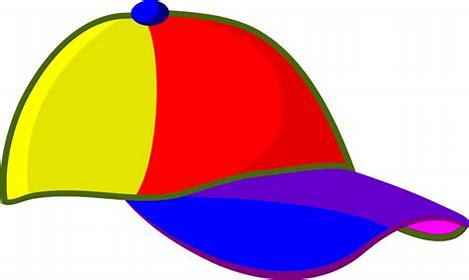 am
 are
 is
 are
 are
 are
I
 you
 he/she/it
 we
 you
 they
I
 you
 he/she/it
 we
 you
 they
was
 were
 was
 were
 were
 were
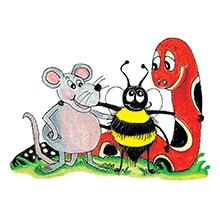 Let’s revise
Sentences.
He goes jogging every day.
He goes jogging every day.
capital letter
full stop
He goes jogging every day.
capital letter
!
full stop
He goes jogging every day.
capital letter
!  ?
full stop
He goes jogging every day.
capital letter
!  ?
full stop
He goes jogging every day.
capital letter
!  ?
full stop
verb
He goes jogging every day.
capital letter
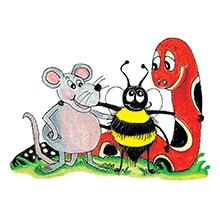 Let’s revise
Parts of speech:
Nouns, verbs, adjectives & adverbs
(Big Book)
The cat ran.
The cat ran.
….
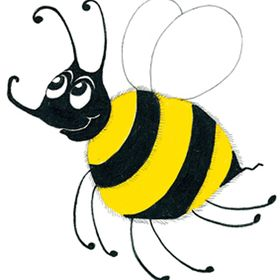 The cat ran.
Describe the cat.
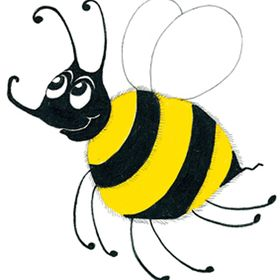 The cat ran.
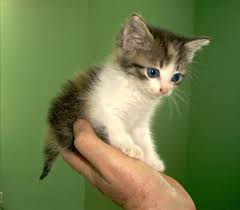 Describe the cat.
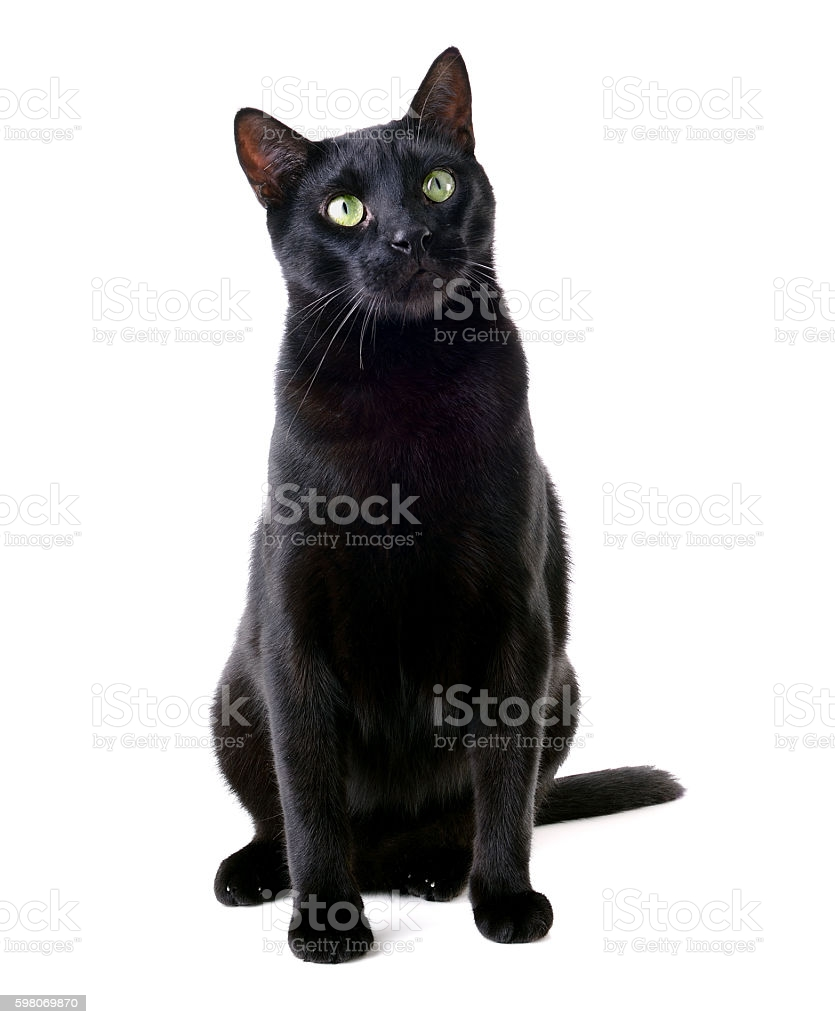 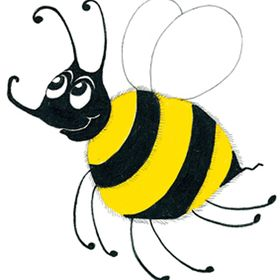 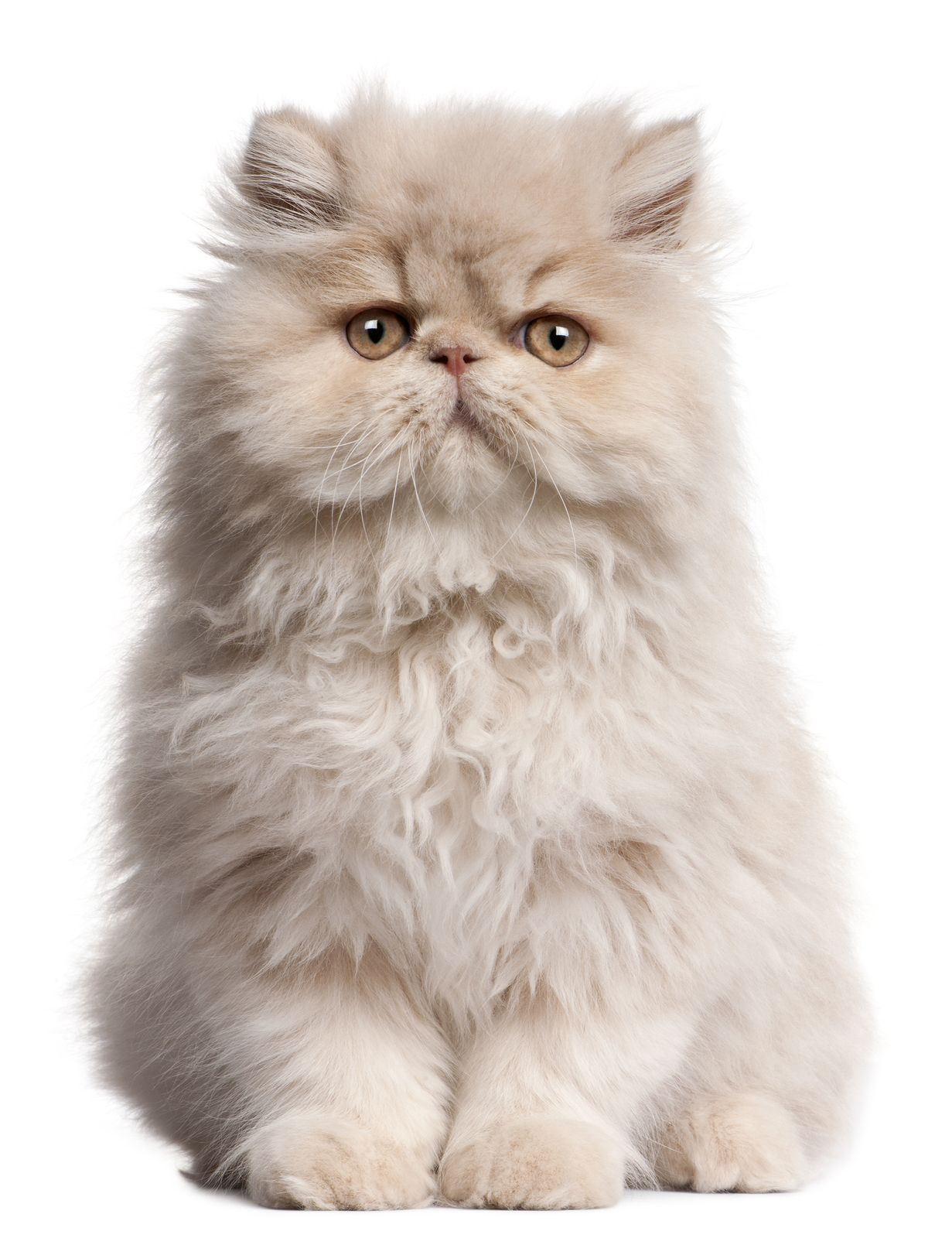 The cat ran.
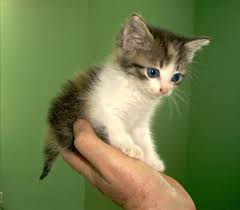 Describe the cat.
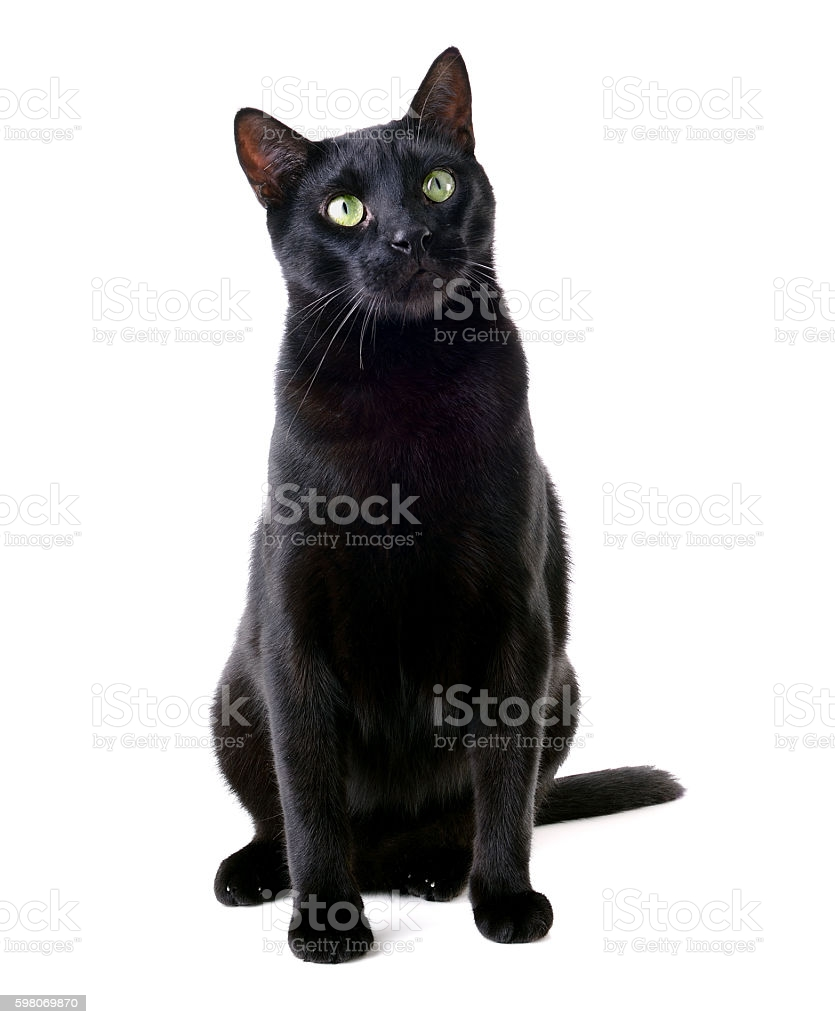 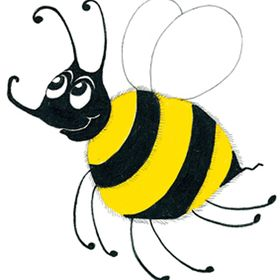 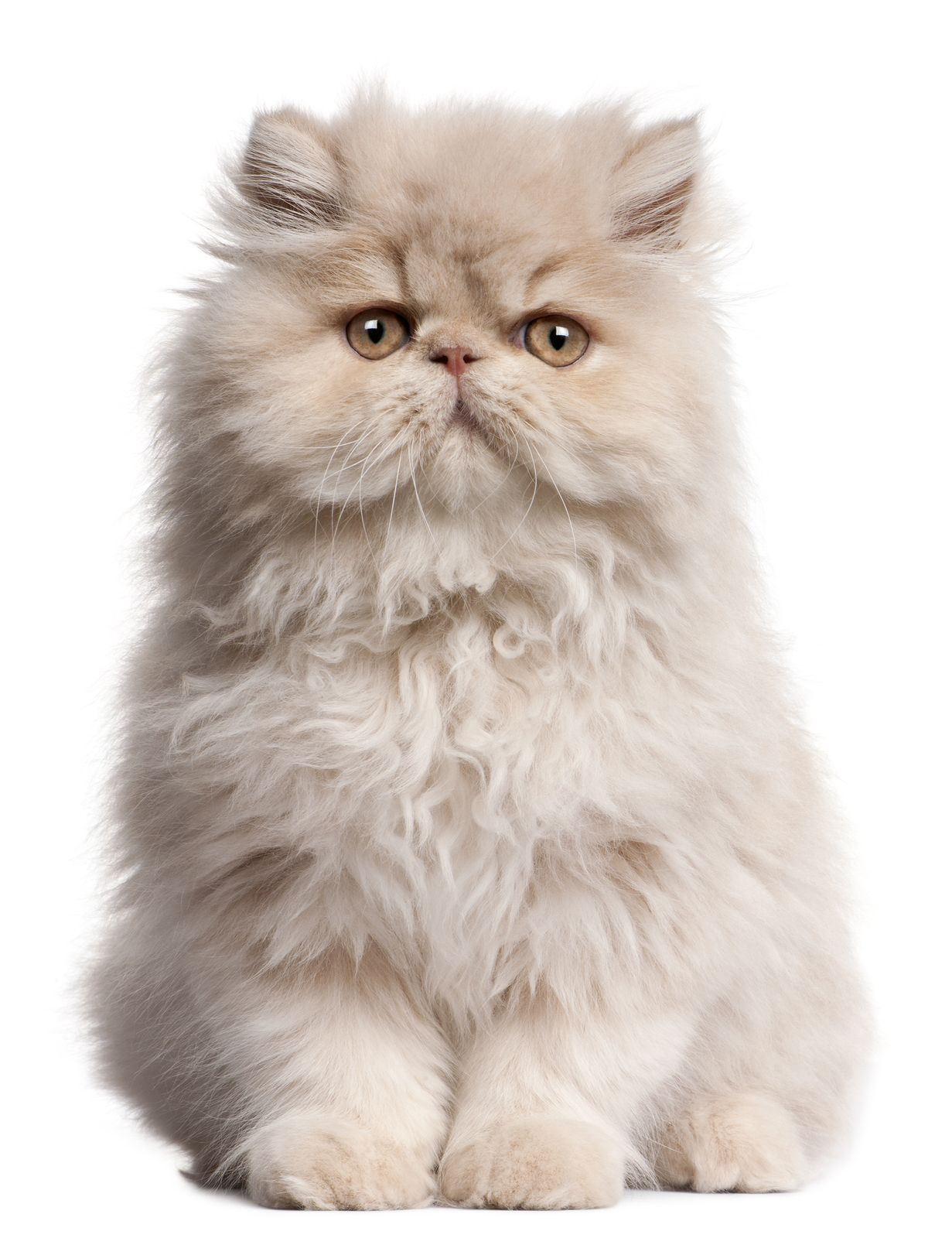 The cat ran.
The cat ran.
How did the cat run?
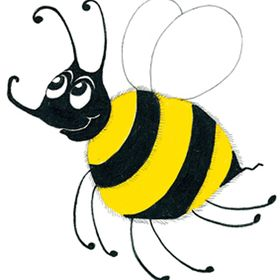 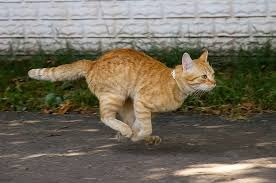 The cat ran.
How did the cat run?
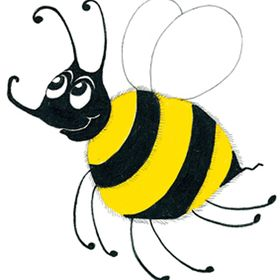 The cat ran.
Other ideas?
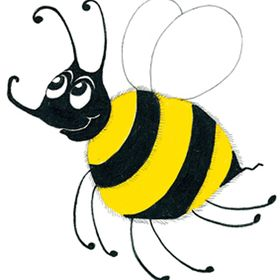 When?
Why?
The cat ran.
Other ideas?
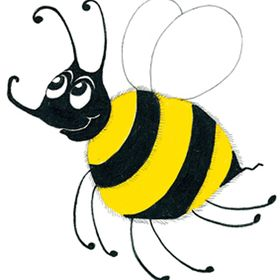 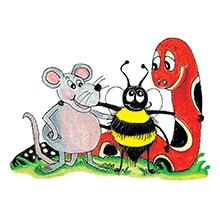 Activity page1
The dog barked.
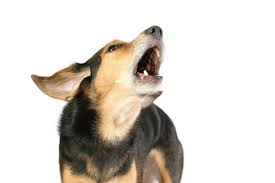 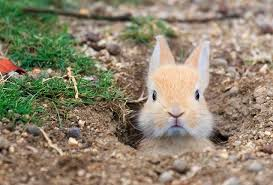 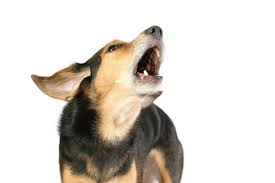 The dog barked       .
                at a rabbit
               at me     my mom
               at the house
                 at the cat
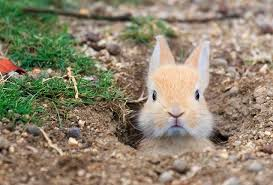 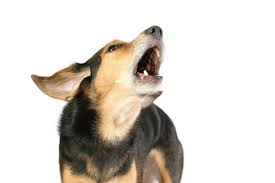 The dog barked     .
                loudly
                 noisily
                 happily 
                  sadly  
                  angrily    nervously
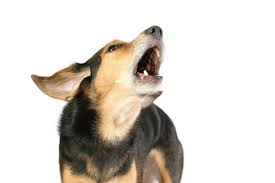 The dog barked     .
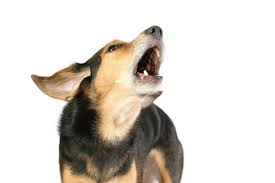 The 　　　　　dog barked.

 sad    noisy
 happy  loud 
 angry  black
cute  spotty  white
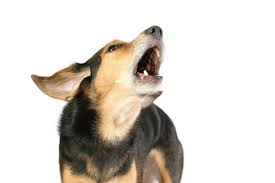 The big, scary, white, fluffy dog barked loudly at a rabbit.
               
   The dog barked loudly.
   The dog barked at a rabbit.
   The dog barked at a cat.
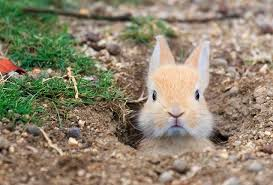 The boy laughed.
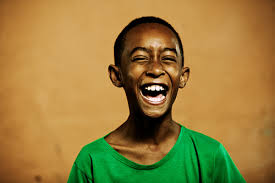 The bad boy laughed angrily at his friend.
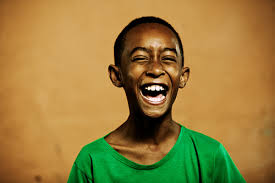 The silly little boy laughed
loudly at school because it was funny.
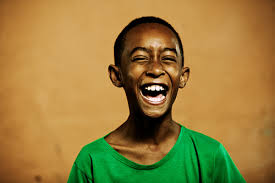 The rabbit hopped.
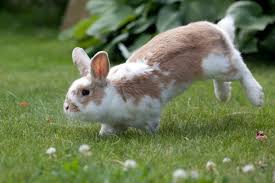 The joyful rabbit hopped sadly.
                               happily
                             angrily
                            cheerfully
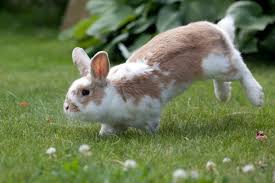 The little fluffy rabbit hopped high slowly at the zoo.
because the tiger was near her.
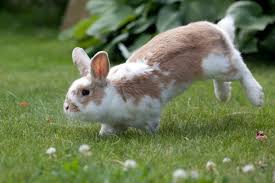 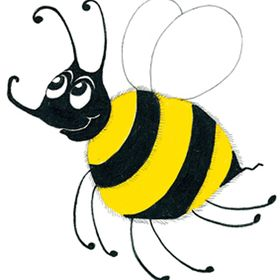 Number Words
thirty
 forty
 fifty
 sixty
 seventy
 eighty
ninety
 hundred
 thousand
 million
 zero
 equals
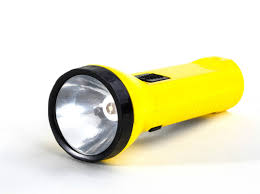 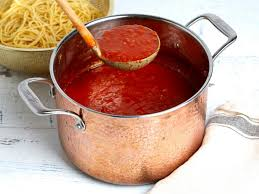 torch
/or/
sauce
/or/
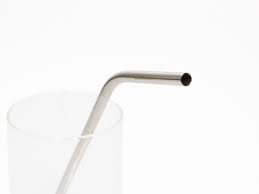 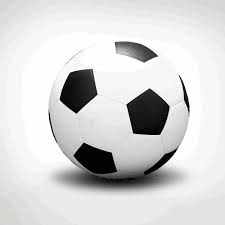 straw
/or/
ball
/or/
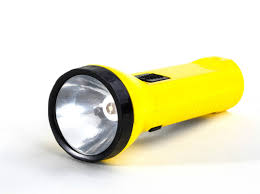 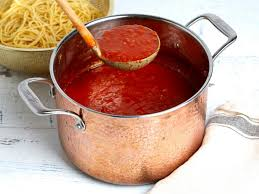 torch
sauce
/or/
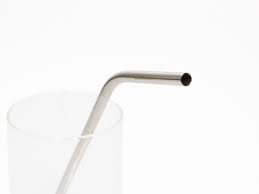 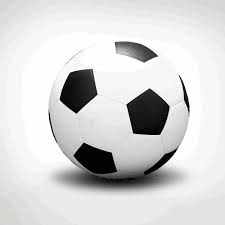 straw
ball
straw
storm
torch
walk
sauce
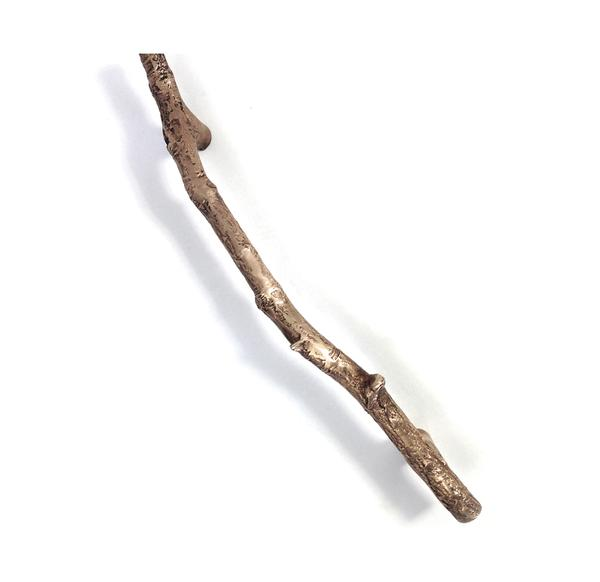 twig
 from
 torch
 walk
 jaw
 north
 straw
 saucepan
 ninety
 hundred
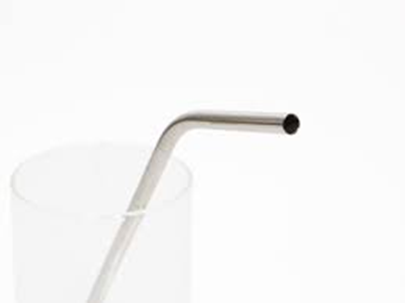 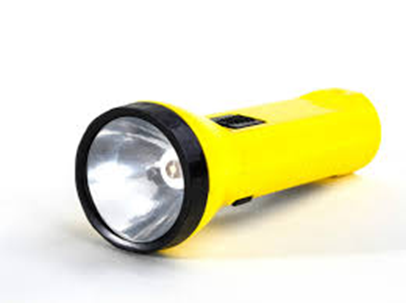 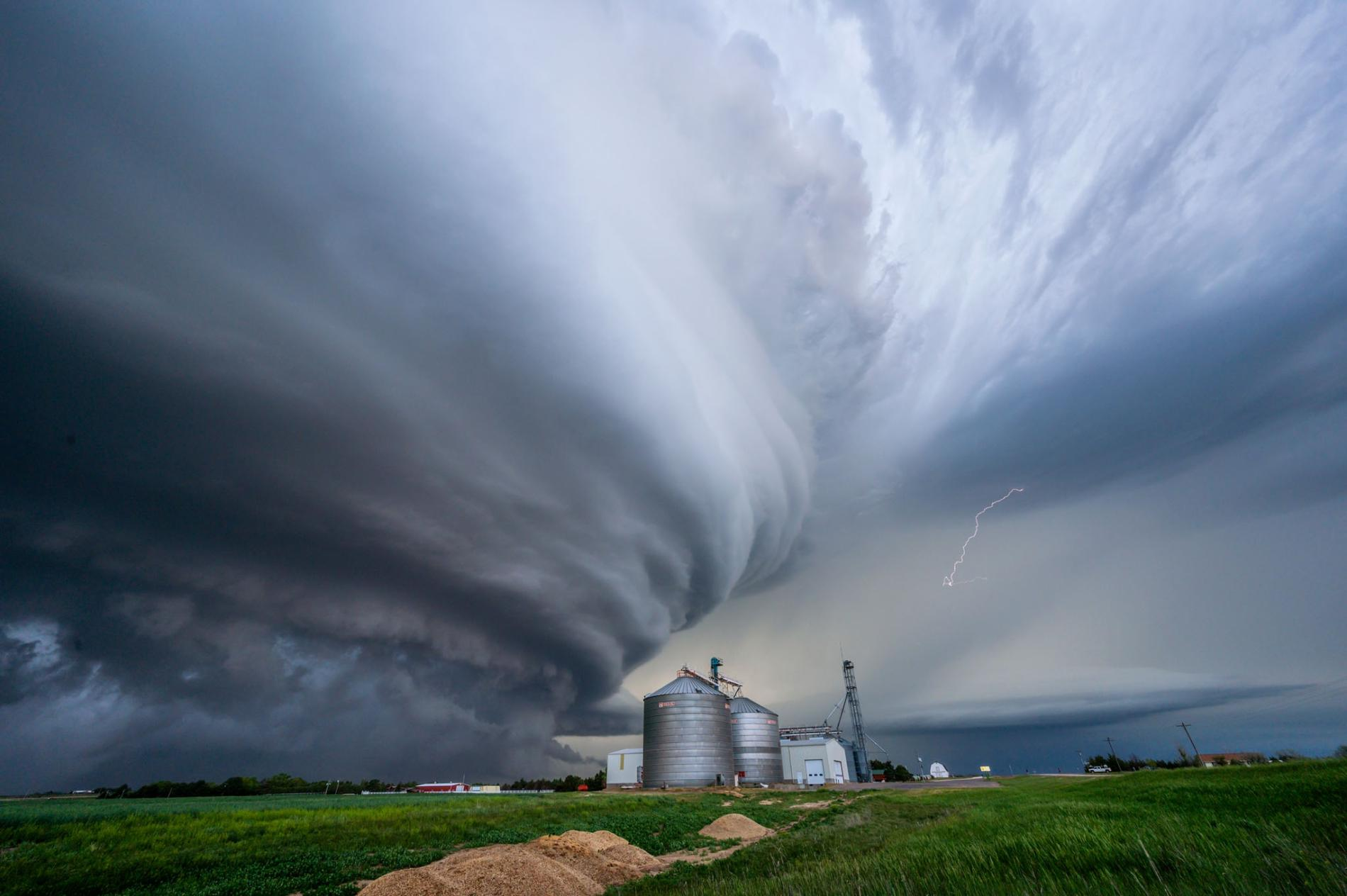 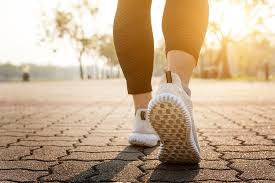 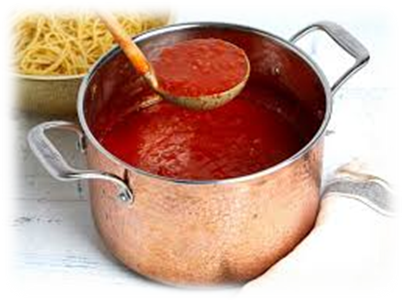 north
August
jaw
talk
horse
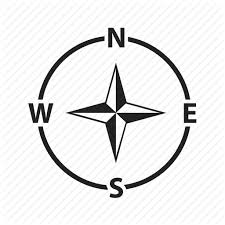 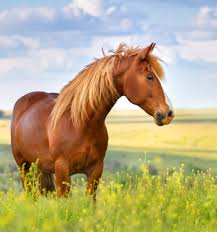 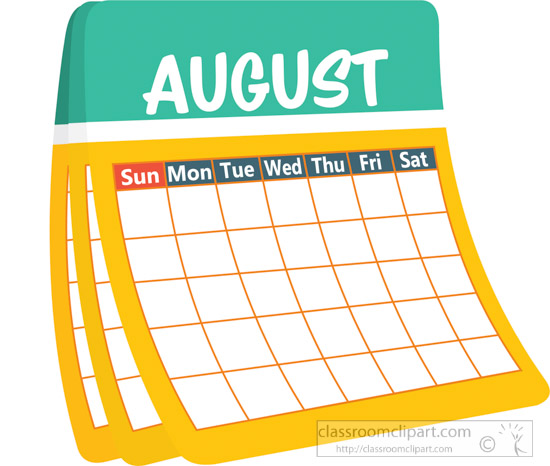 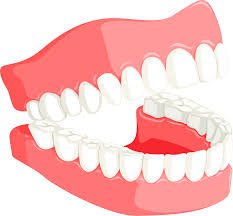 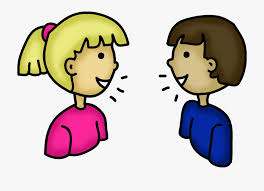 fault
fork
forty
beanstalk
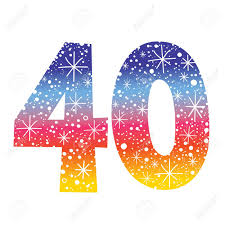 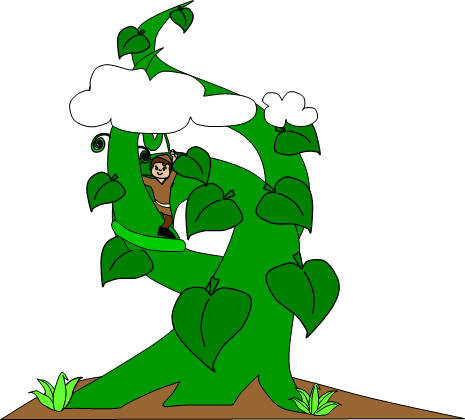 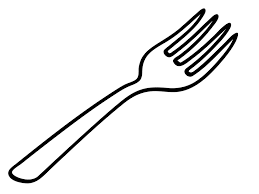 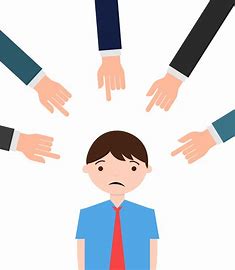 saw
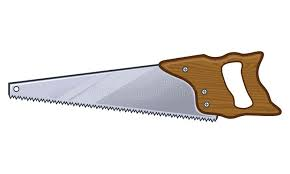 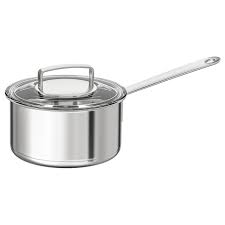 saucepan
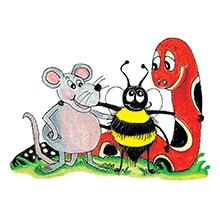 Activity page2
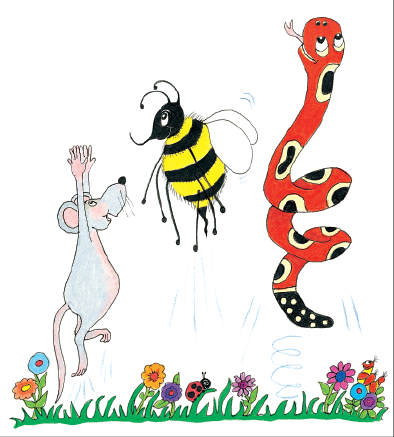 Dictation
Name:				
 
1.                 2.	                 3. 	  		                  
                           
4.	               5.	                 6.			    

7.												

         8.										

         9.
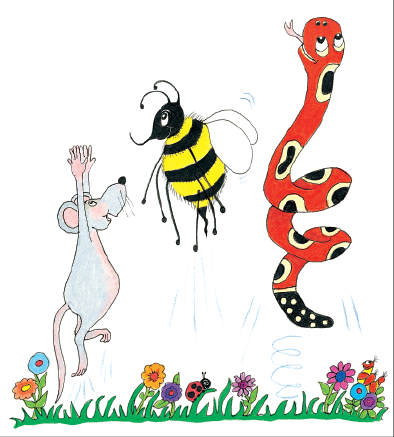 fork
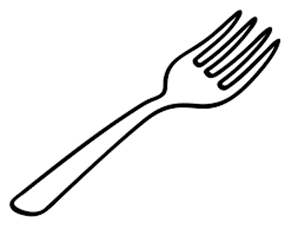 fork	    	2. saw
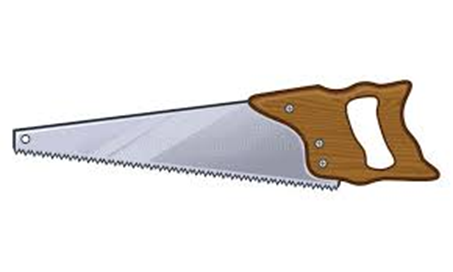 fork	    	2. saw		3. talk
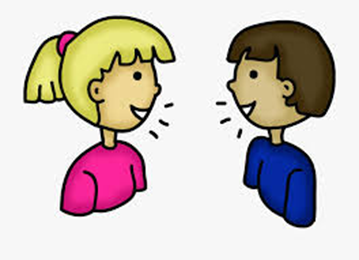 fork	    	2. saw		3. talk
4. walk
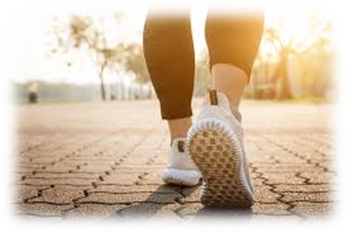 fork	    	2. saw		3. talk
4. walk 		5. storm
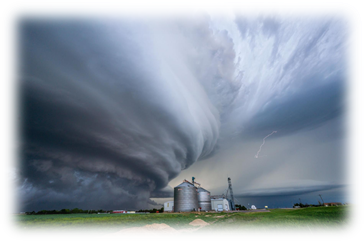 fork	    	2. saw		3. talk
4. walk 		5. storm		6. August
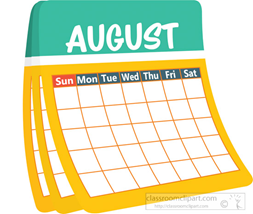 fork	    	2. saw		3. talk
4. walk 		5. storm		6. August

7. The brown horse ran in forty races.
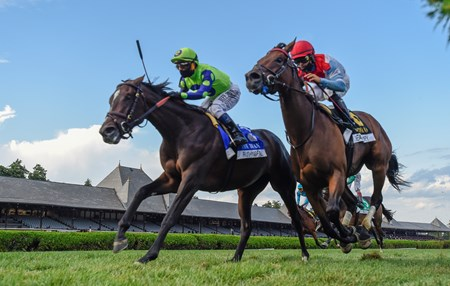 fork	    	2. saw		3. talk
4. walk 		5. storm		6. August

7. The brown horse ran in forty races.

8. The boy climbed down 
    the beanstalk.
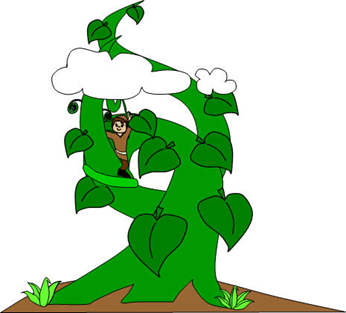 fork	    	2. saw		3. talk
4. walk 		5. storm		6. August

7. The brown horse ran in forty races.

8. The boy climbed down 
    the beanstalk.

9. It was dawn on 
    an August morning.
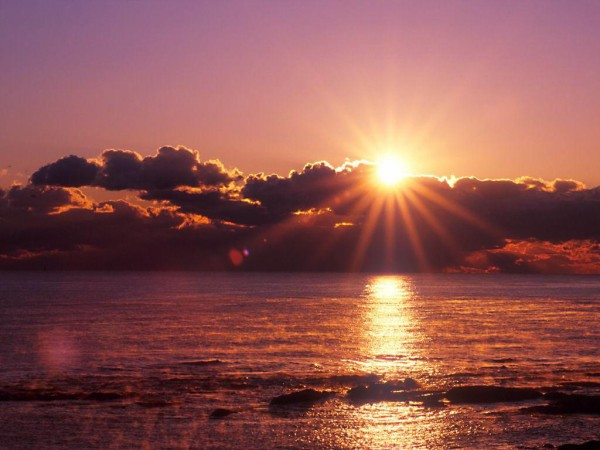 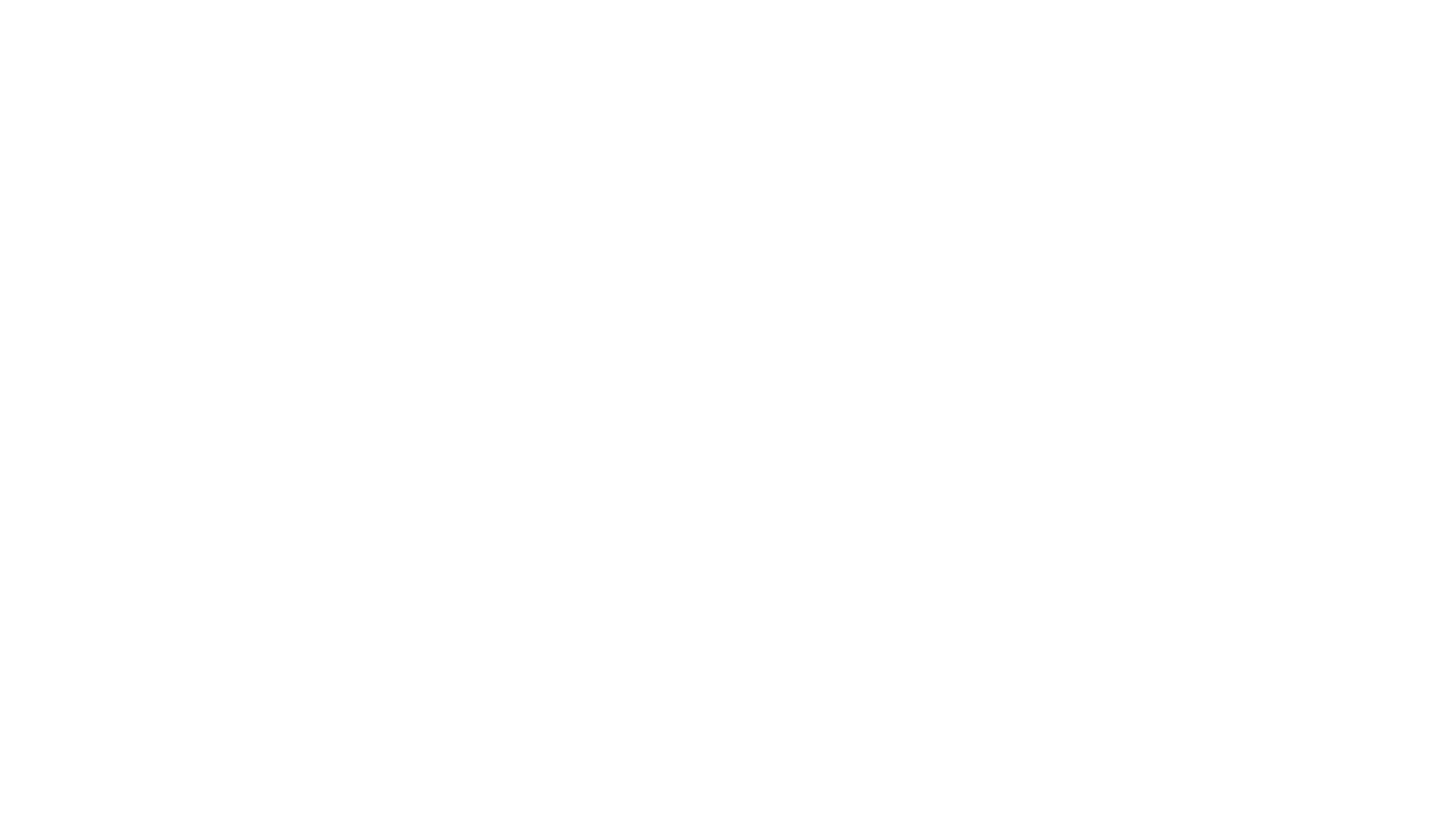 Thank you!
See  you 
next lesson.
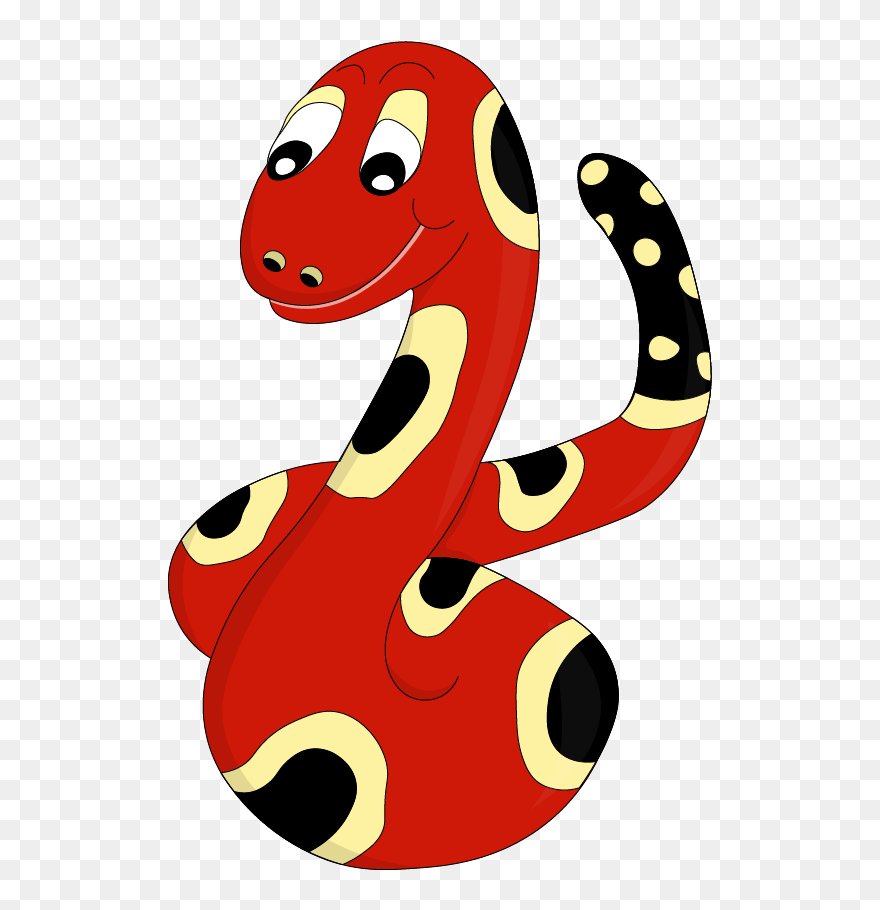